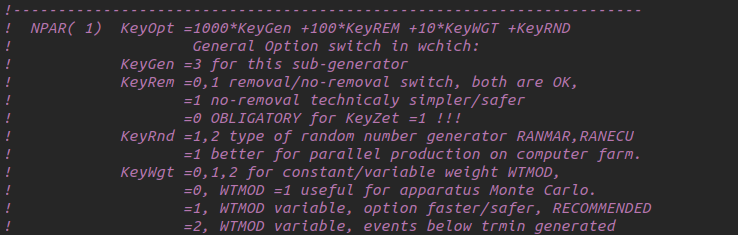 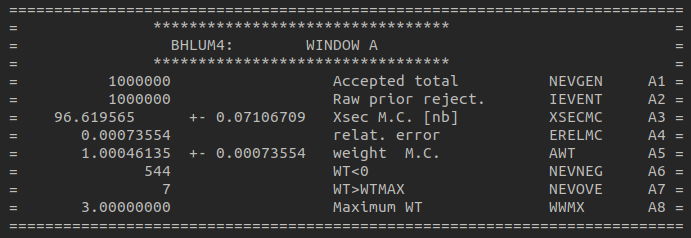 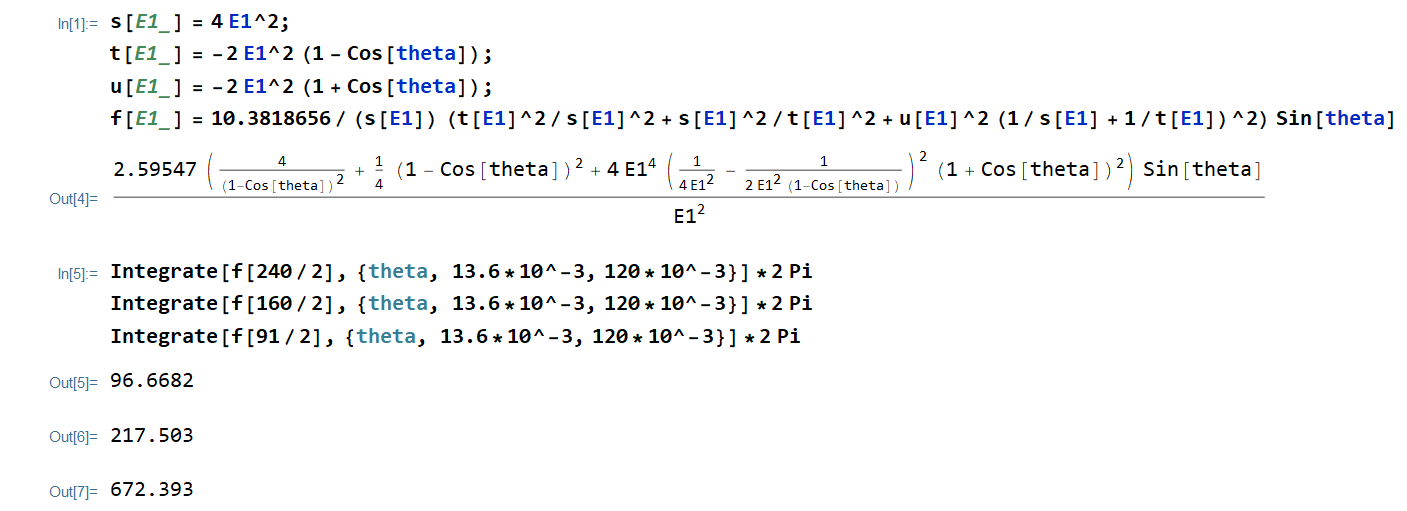 Bhlumi结果
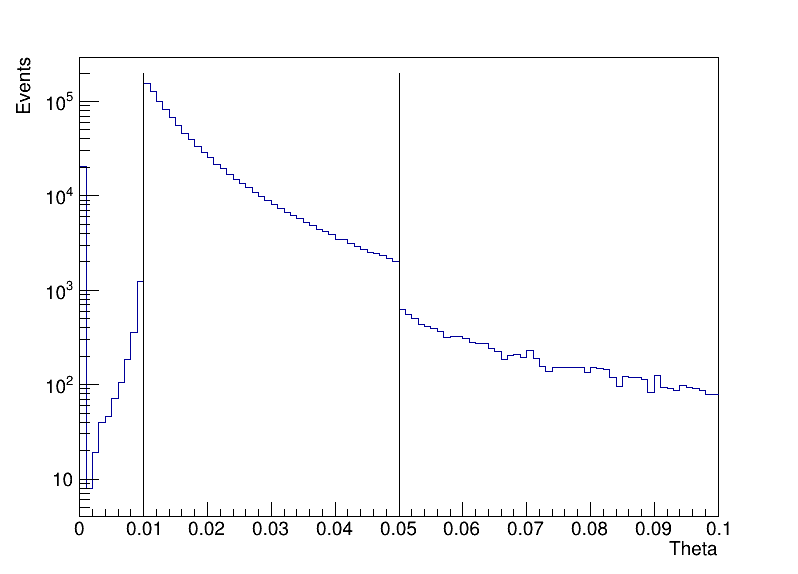 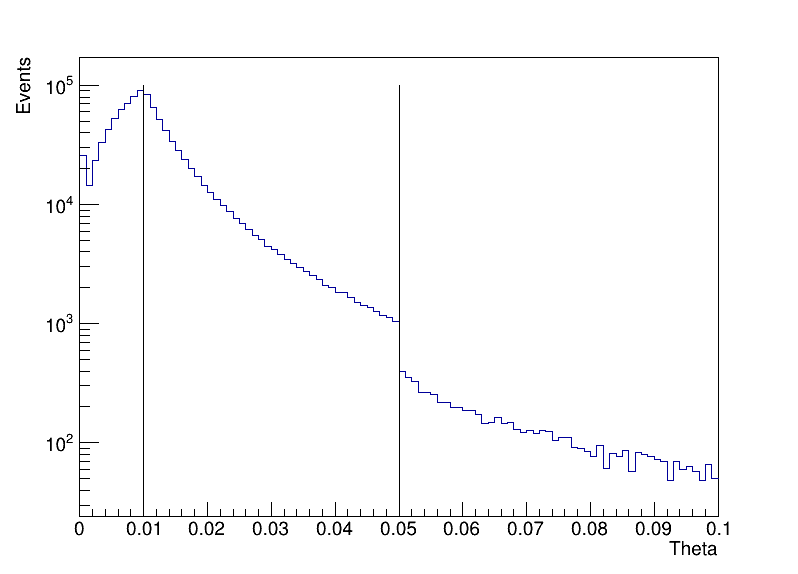 θ产生范围
0.01-0.05
KeyWgt=1
KeyWgt=2
Higgs (@50MW)
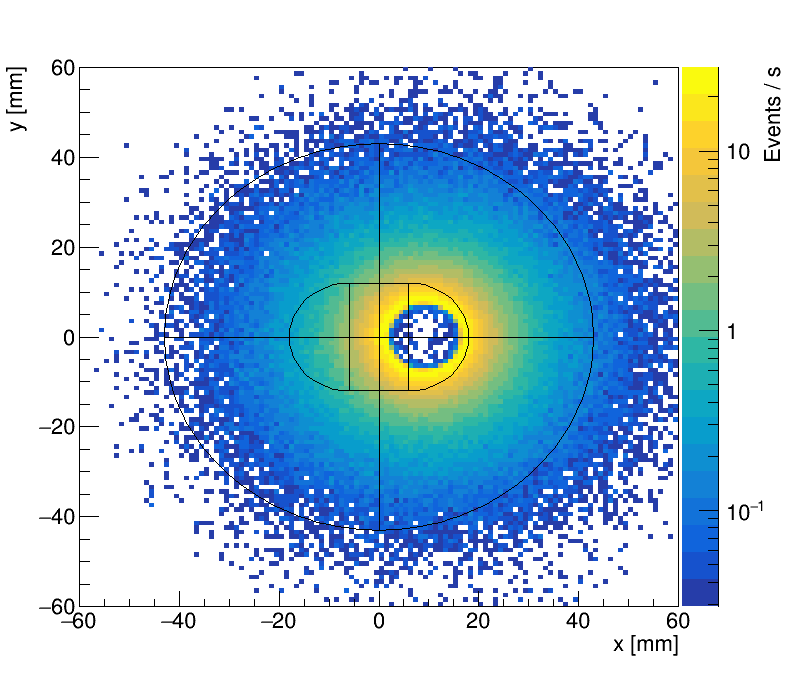 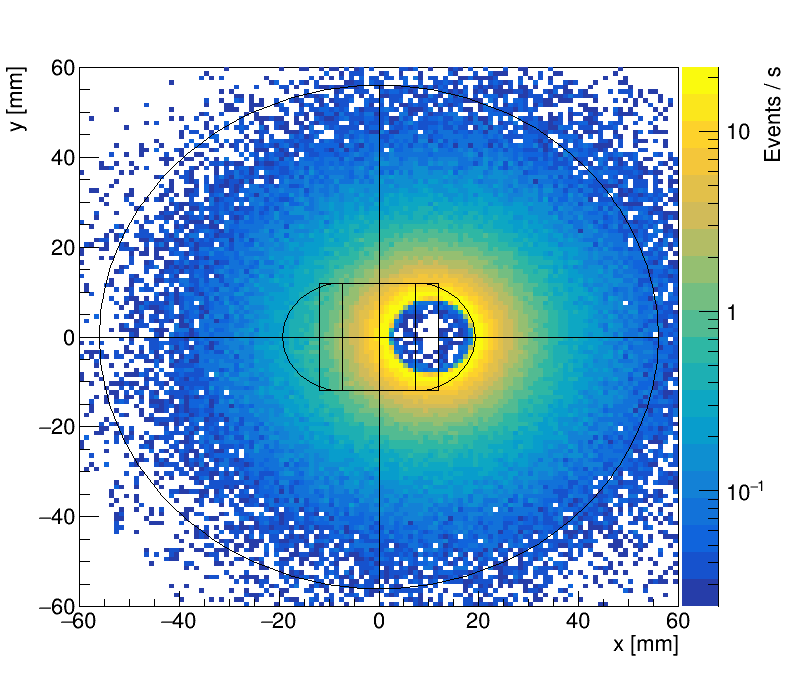 W (@50MW)
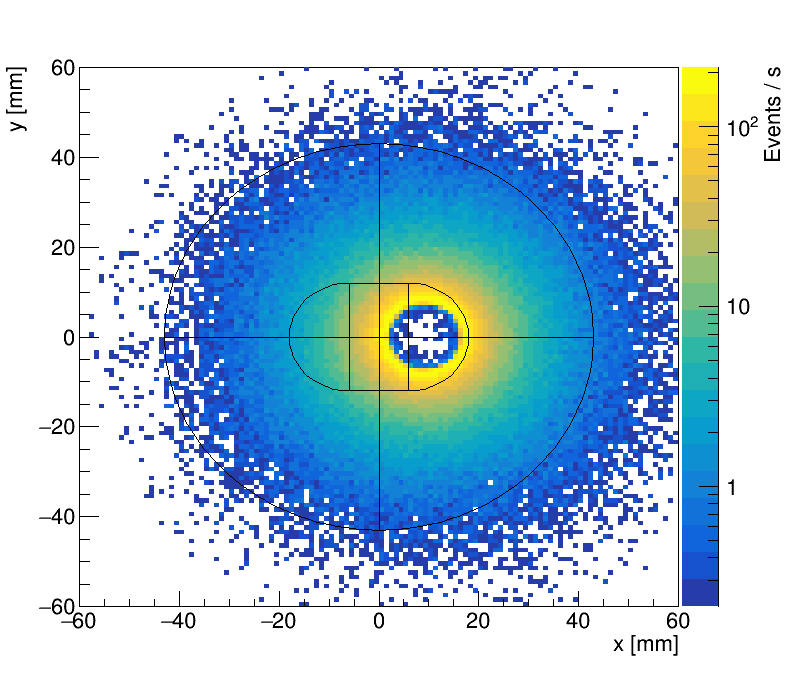 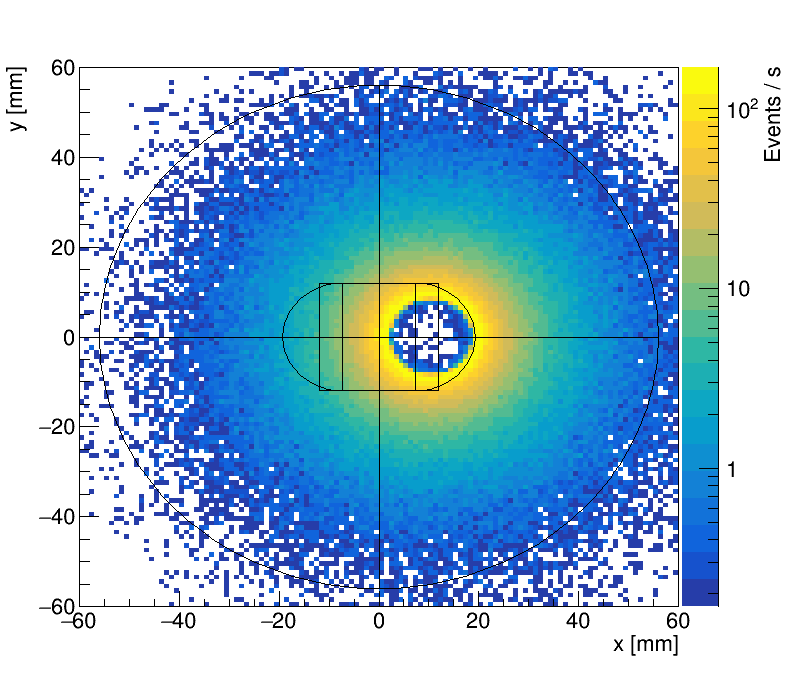 Z (@50MW)
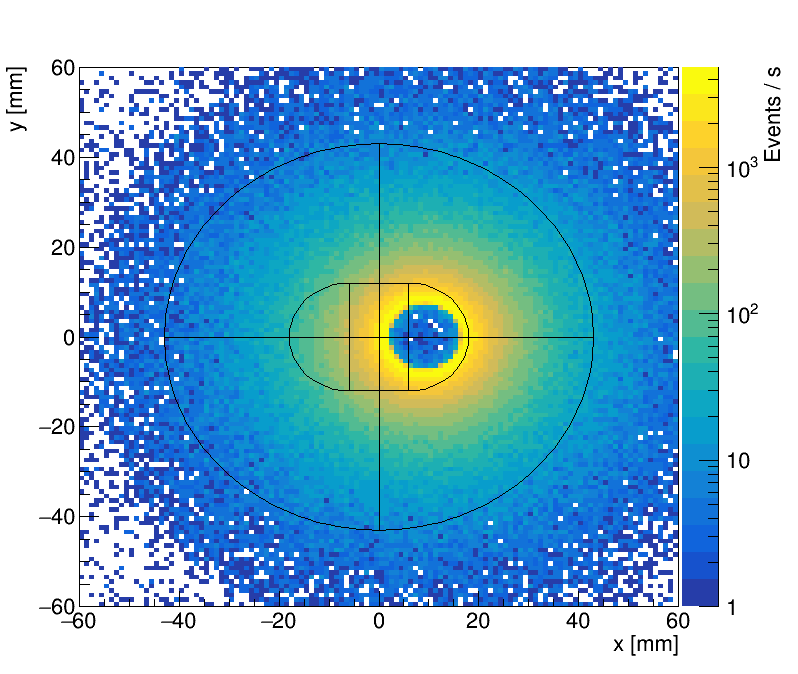 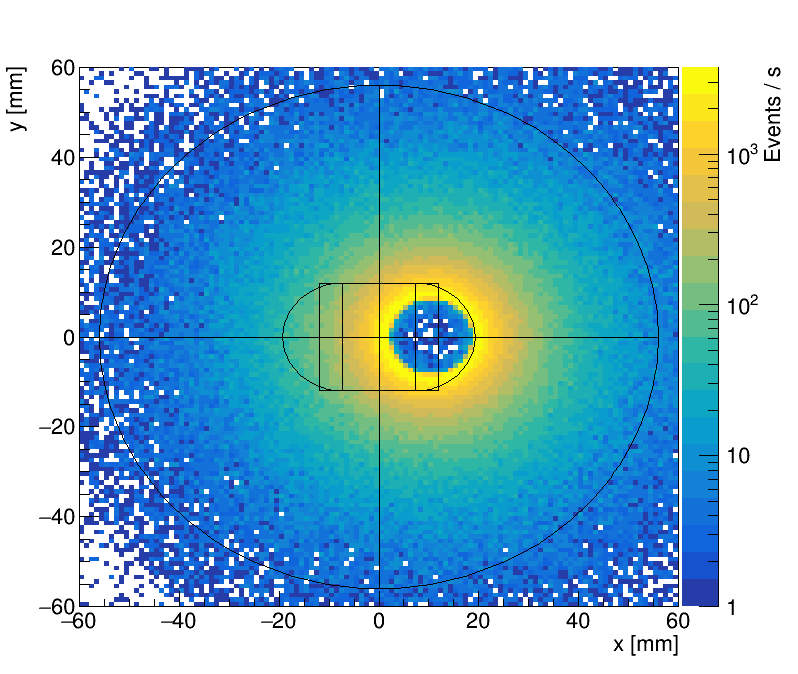 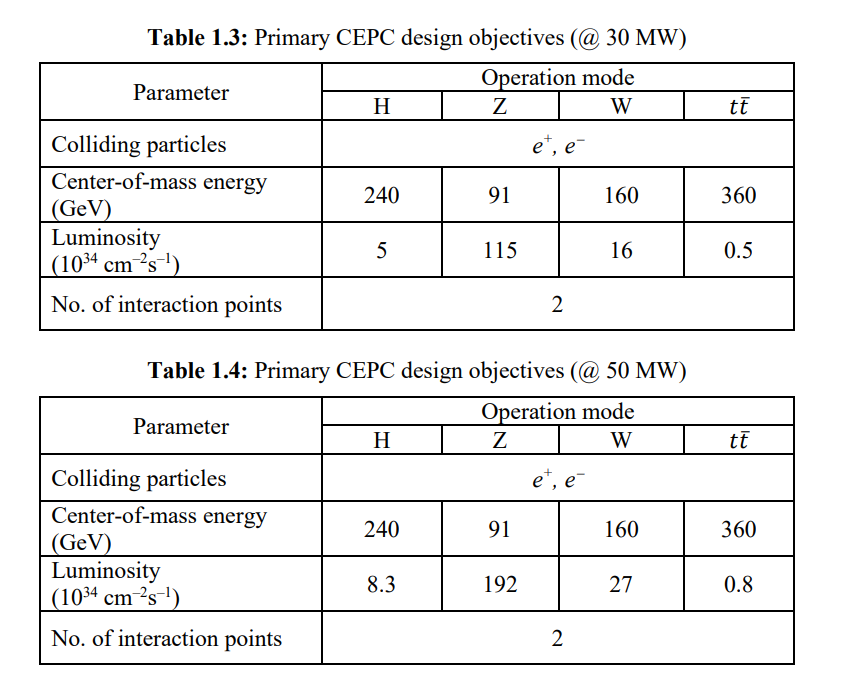